Пальчиковая                            гимнастика
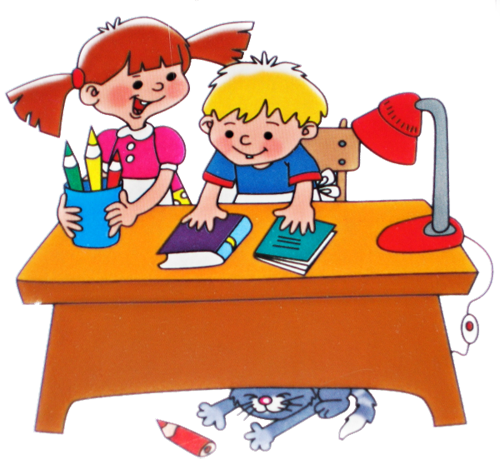 Палагина В. В. 
Учитель- логопед
Томская обл.,с. Зырянское
МБОУ «Зырянская СОШ»
Одна из самых сложных задач, стоящих перед первоклассником- научиться правильно и красиво писать. Развитие мелкой моторики играет важную роль для общего развития ребенка. У мелкой моторики есть очень важная особенность. Она связана с нервной системой, зрением, вниманием, памятью и восприятием ребенка, дело в том, что на пальцах и ладонях есть «активные точки», массаж которых положительно сказывается на самочувствии, улучшает работу мозга.  Регулярные занятия будут способствовать поддержанию хорошего тонуса.
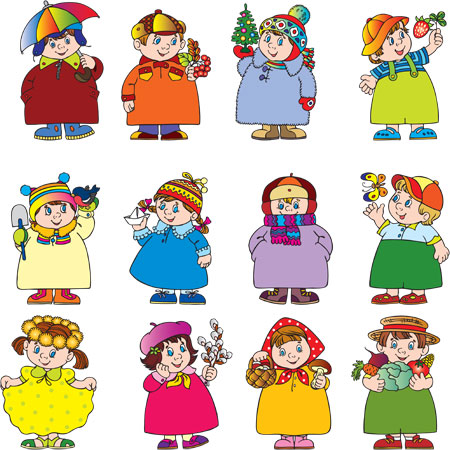 Что же происходит, когда ребёнок занимается пальчиковой гимнастикой?
Игры с пальчиками создают благоприятный эмоциональный фон, учат вслушиваться и понимать смысл речи, повышают речевую активность
Учится концентрировать своё внимание и правильно его распределять
Выполнять упражнения, сопровождая их короткими стихотворными строчками, речь станет более чёткой, ритмичной, яркой и усилится контроль за выполняемыми движениями
Развивается память, так как он учится запоминать определённые положения рук и последовательность движений
Развиваются воображение и фантазия.
Рекомендации:

После каждого упражнения необходимо расслаблять пальцы (потрясти кистями рук)
Пальцы лучше нагружать равномерно
Гимнастика оказывает комплексное воздействие и может быть использована на любом уроке.
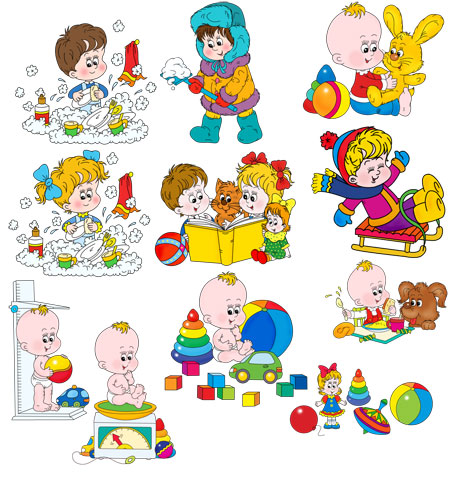 Дети вытягивают ладони и качают запястьями вправо- влево. Повторяют четверостишие несколько раз.
В парке есть глубокий пруд.
Караси в пруду живут.
Чтобы стаю нам догнать,
Нужно хвостиком махать.
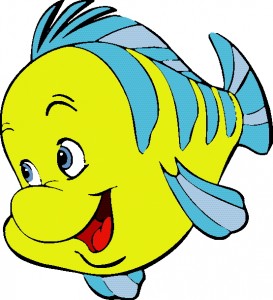 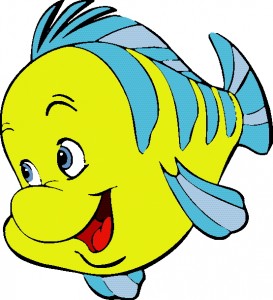 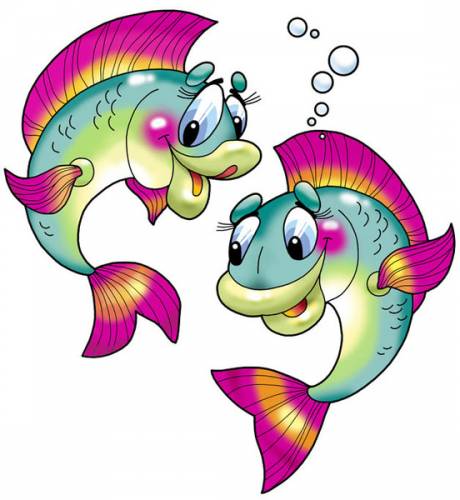 Попеременно касаться поверхности стола тыльной стороной кисти рук и ладонью
Мама нам печёт блины,
Очень вкусные они.
Встали мы сегодня рано
И едим их со сметаной.
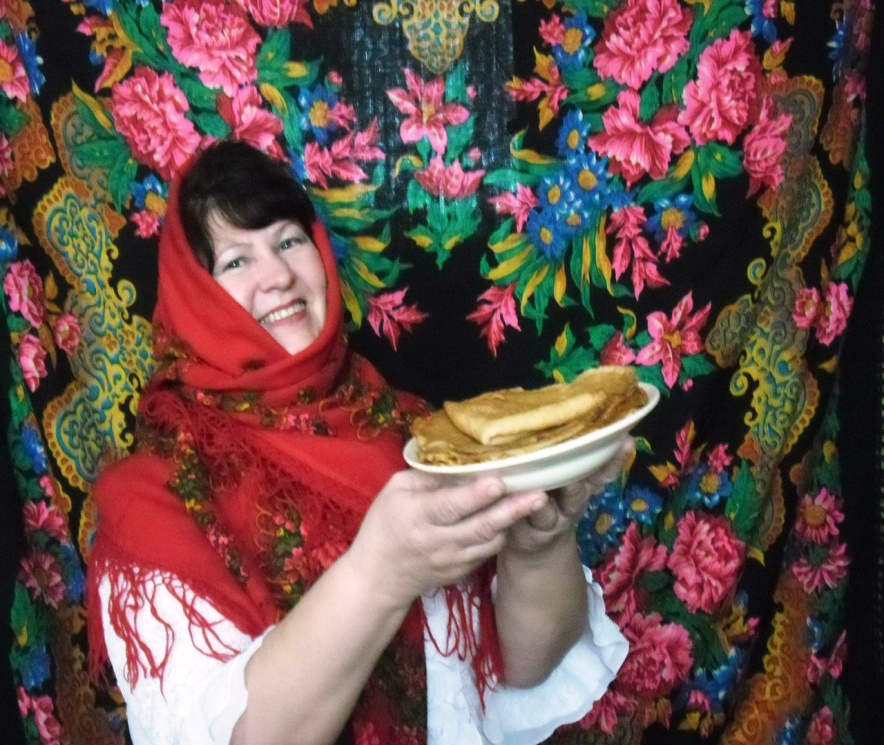 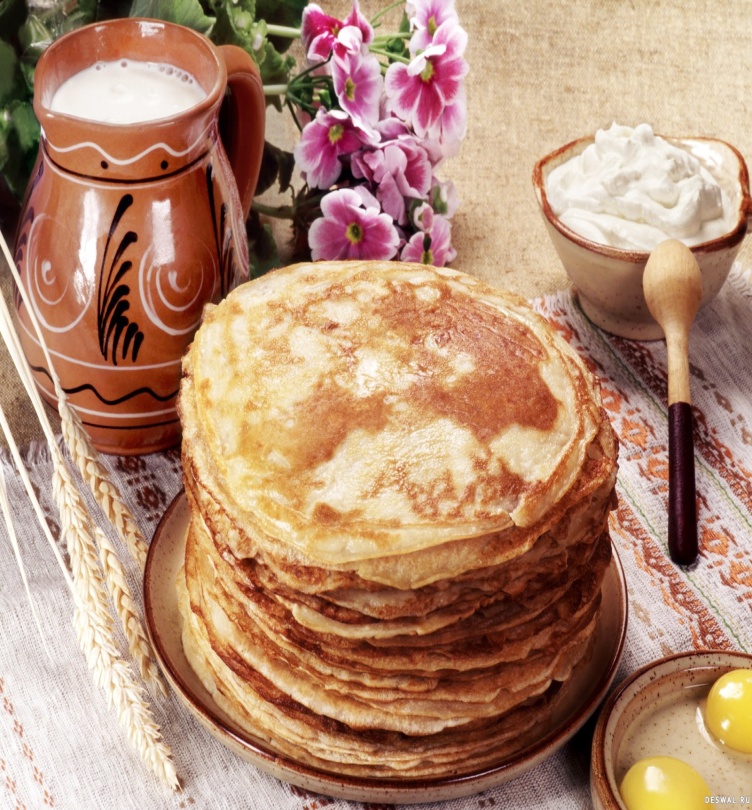 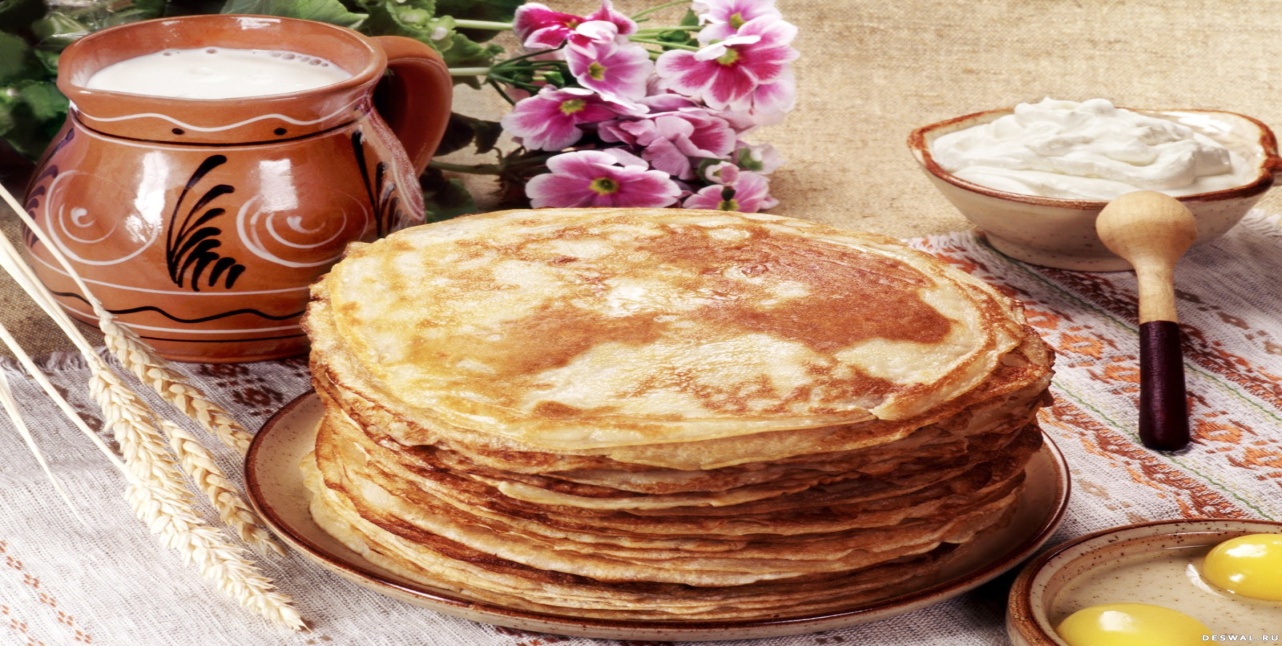 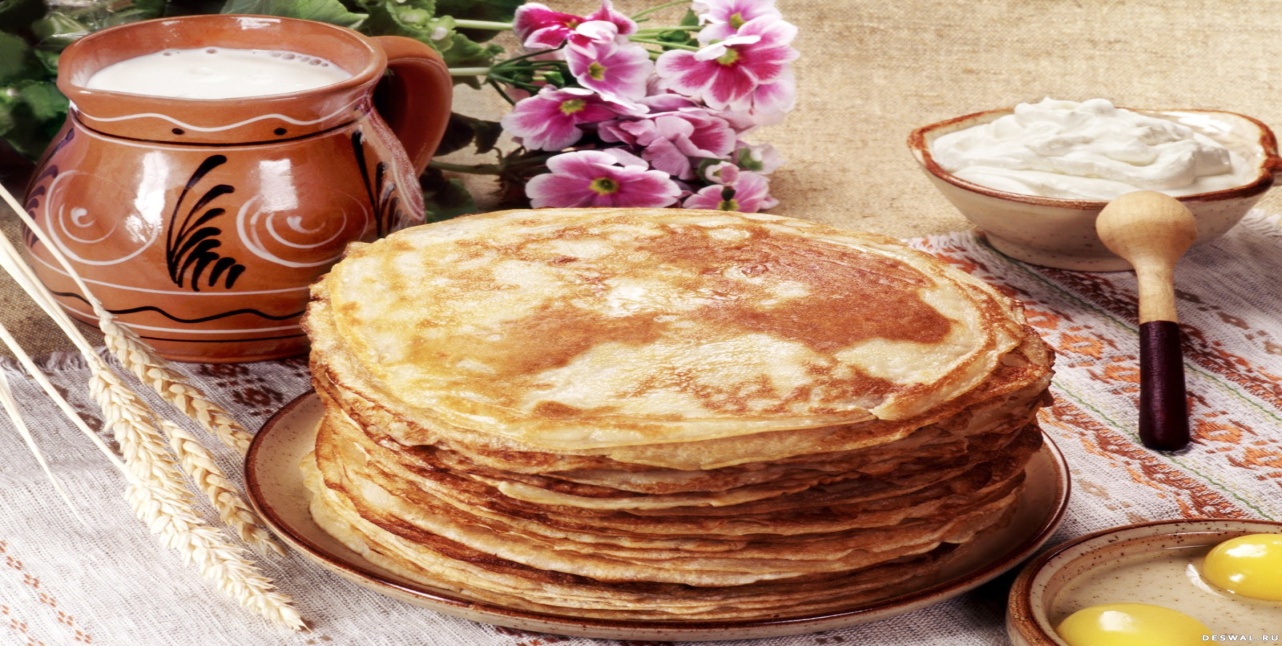 Самомассаж подушечек пальцев (на каждую стихотворную строчку- разминать  подушечки одного пальца)
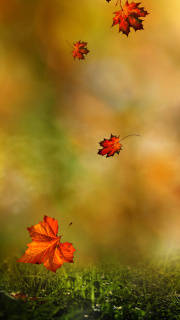 ВЫЛЕЗЛИ НА КОЧКЕ                      МИЗИНЕЦ
МЕЛКИЕ ГРИБОЧКИ:                     БЕЗЫМЯННЫЙ
ГРУЗДИ И ГОРЬКУШКИ,               СРЕДНИЙ
РЫЖИКИ, ВОЛНУШКИ.                УКАЗАТЕЛЬНЫЙ
ДАЖЕ МАЛЕНЬКИЙ ПЕНЁК         БОЛЬШОЙ
УДИВЛЕНЬЯ СКРЫТЬ НЕ МОГ.   БОЛЬШОЙ
ВЫРОСЛИ ОПЯТА,                         УКАЗАТЕЛЬНЫЙ
СКОЛЬЗКИЕ МАСЛЯТА,                СРЕДНИЙ
БЛЕДНЫЕ ПОГАНКИ                     БЕЗЫМЯННЫЙ
ВСТАЛИ НА ПОЛЯНКЕ                  МИЗИНЕЦ
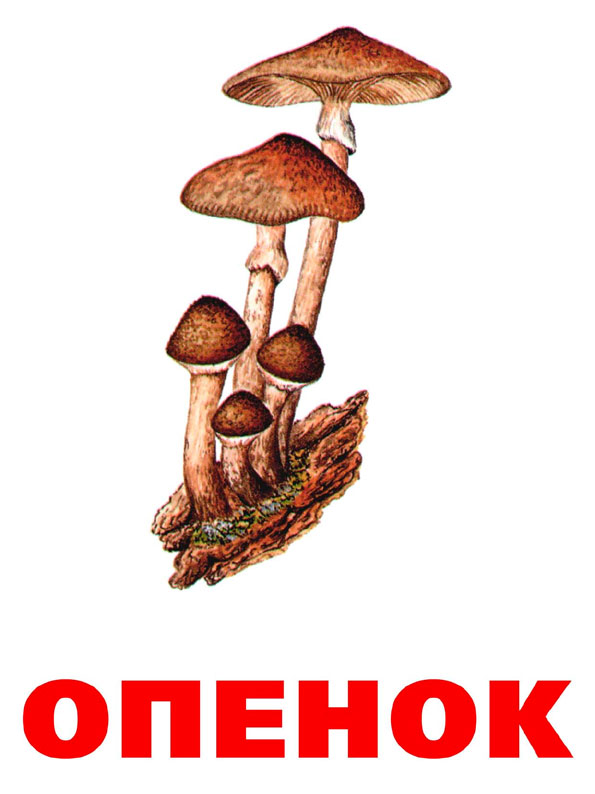 Самомассаж фаланг пальцев (на каждый ударный слог-разминание фаланги одного пальца), направление массажных движений- от ногтевой фаланги к основанию пальца.
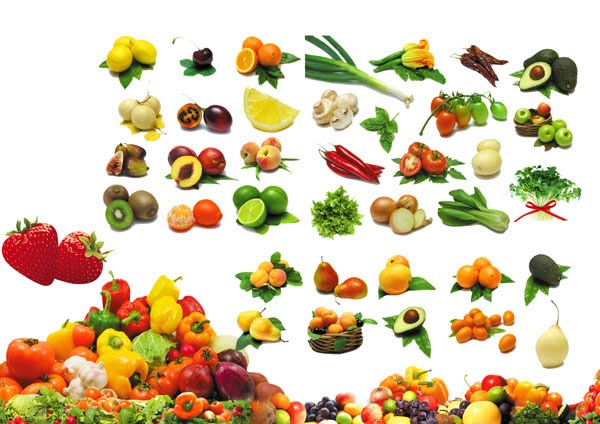 Вырос у нас чесночок,                   указательный
Перец, томат, кабачок,                 средний
Тыква, капуста, картошка,           безымянный
Лук и немножко горошка.          мизинец
Овощи мы собирали,                   мизинец
Ими друзей угощали,                  безымянный
Квасили, ели, солили,                 средний
С дачи домой увозили.              указательный
Прощай же на год,                      большой палец левой руки
Наш друг- огород!                       большой палец правой руки
Насыпать в кружку горох. На каждый ударный слог перекладывать горошины по одной в другую кружку:
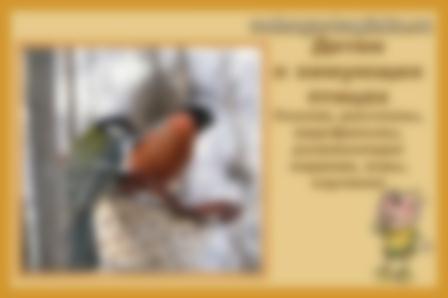 Снегирь, и сорока, и клест, и синицы-
Зимуют у нас эти чудные птицы.
И чтоб они жили по- прежнему с нами,
Мы будем кормить их, конечно же сами.
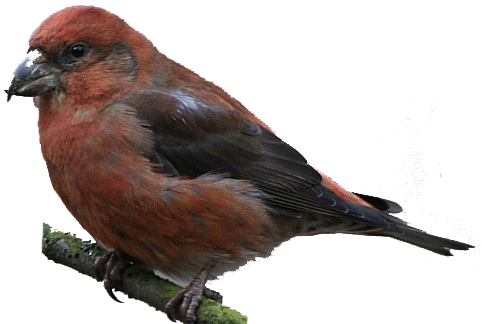 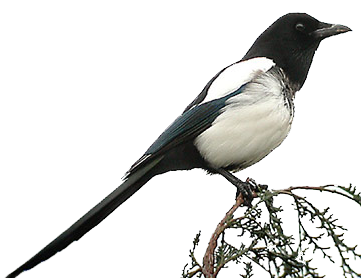 Катать грецкий орех между ладонями (по кругу), приговаривая:
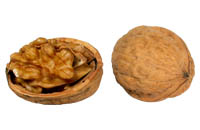 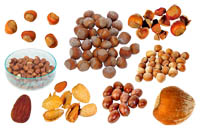 Я катаю мой орех,
Чтобы стал круглее 
всех.
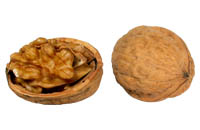 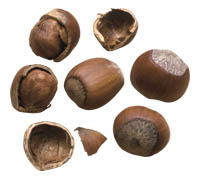 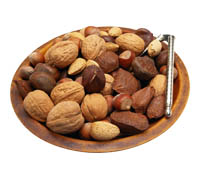 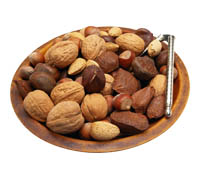 Катать между ладонями колючий мяч или щетку, приговаривая:
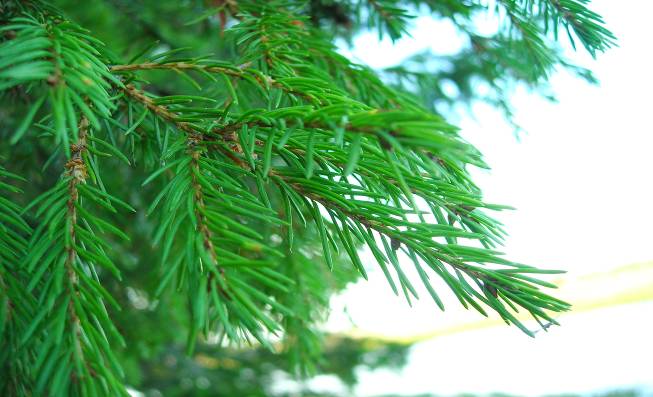 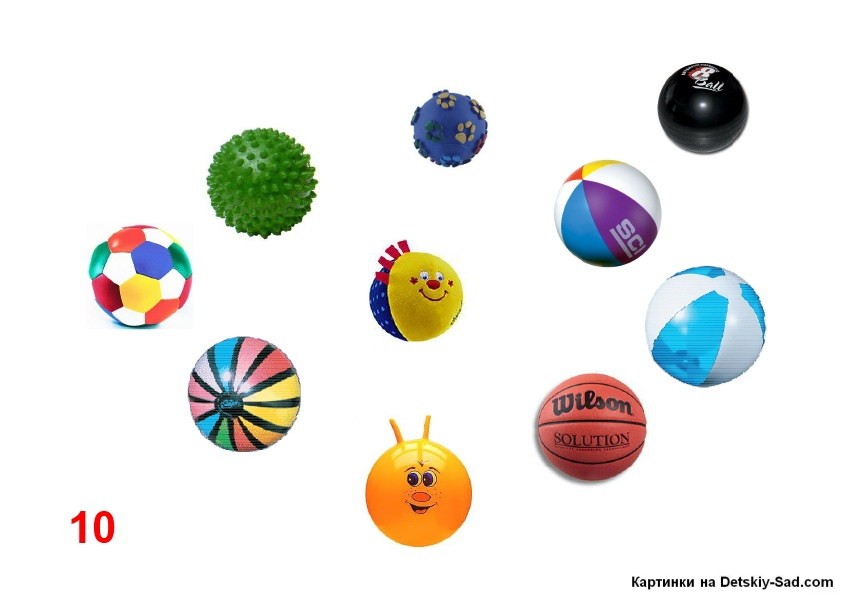 У сосны, у пихты и ёлкиочень колкие иголки.Но ещё сильней, чем ельник,Вас уколет можжевельник!
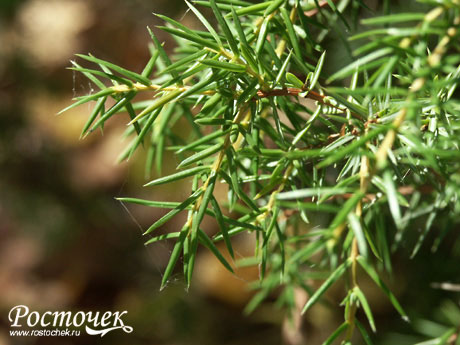 Две пробки от пластиковых бутылок кладем на столе резьбой вверх. Указательный и средний пальцы встают в них «как ноги». Двигаться на «лыжах», делая по шагу на каждый ударный слог:
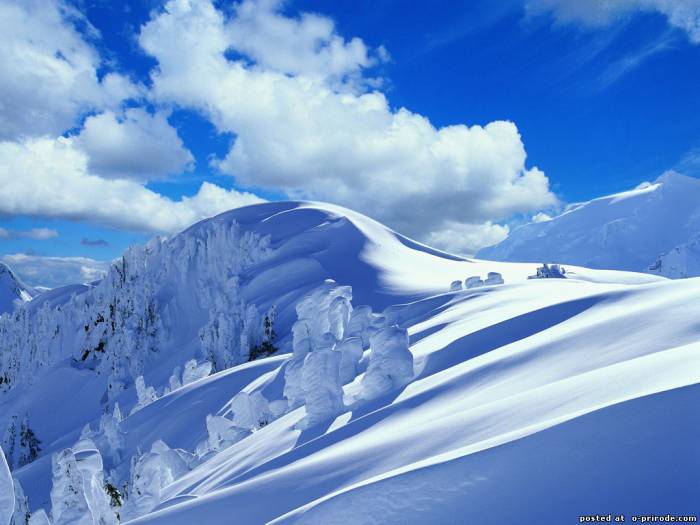 Мы едем на лыжах, мы мчимся с горы,
Мы любим забавы 
холодной поры!
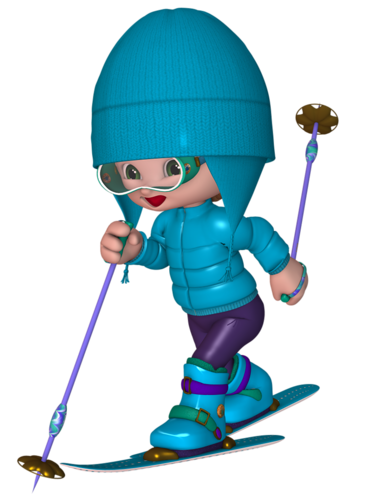 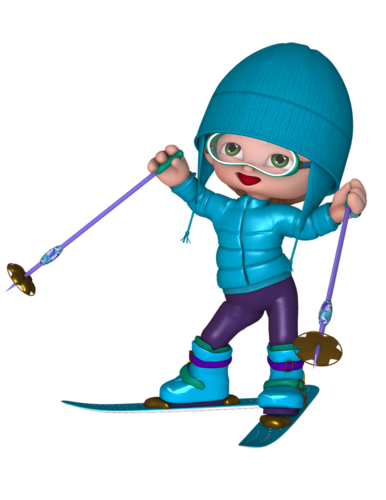 Ладони подняты вверх, пальцы образуют «бутон»,основания кистей прижаты друг к другу.Цветок распускается: развести одновременно пальцы рук в стороны, а потом свести пальцы вместе.
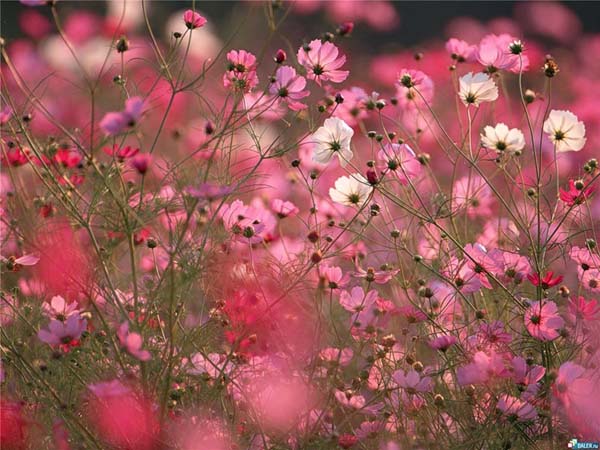 Солнце поднимается-
Бутончик распускается!
Солнышко садится-
Цветочек спать ложится.
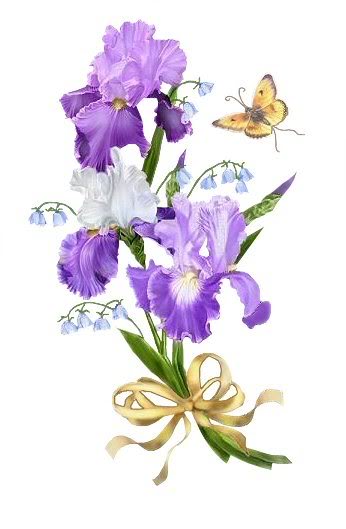 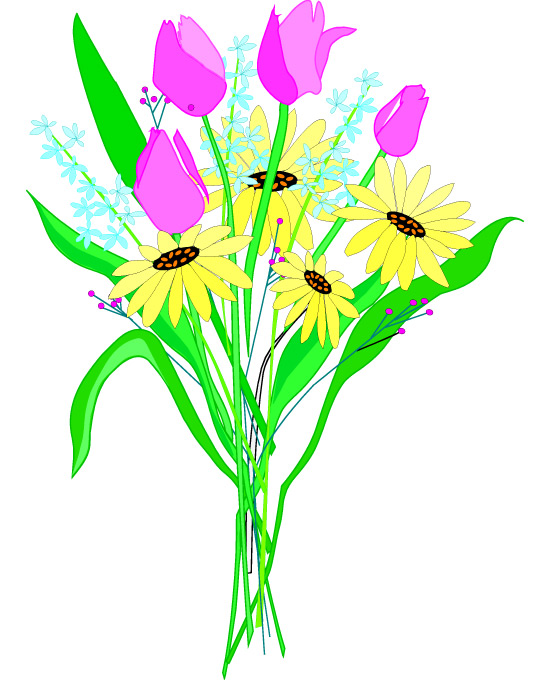 Соединение одних и тех же пальцев рук, начиная с мизинцев, на ударные слоги стиха:
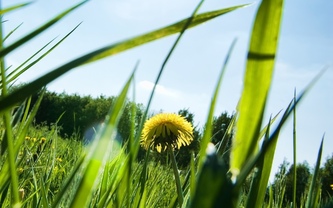 Был он жёлтый, стал он белый.
Где теперь?
 (подуть на одуванчик и развести ладони.)
Не наше дело!
Сжать пальчики в кулачок. Затем по очереди разгибать их, начиная с большого пальца. На слова последней строчки ритмично сжимать и разжимать пальцы.
Этот пальчик- дедушка, этот пальчик- бабушка,
Этот пальчик- папочка, этот пальчик- мамочка.
Этот пальчик- это Я.
                                  вот и вся моя семья.
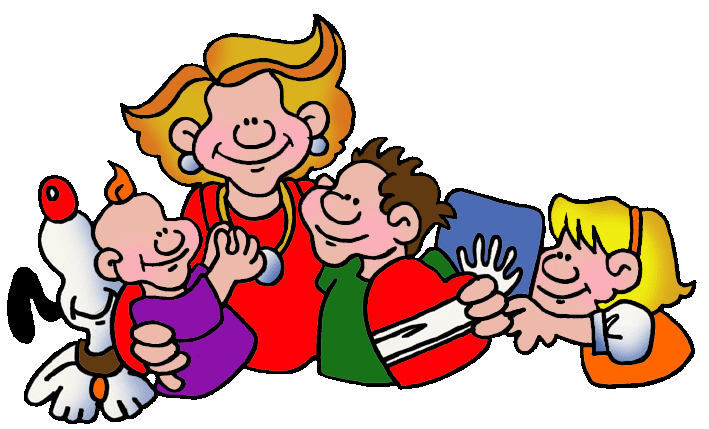 Помните!              Любые упражнения будут эффективны
 только при регулярных занятияхЖелаю успеха!                                                                                                                    .
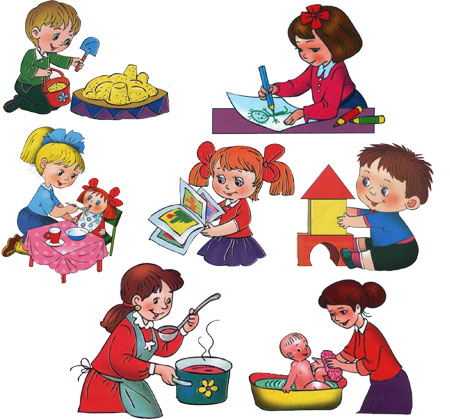 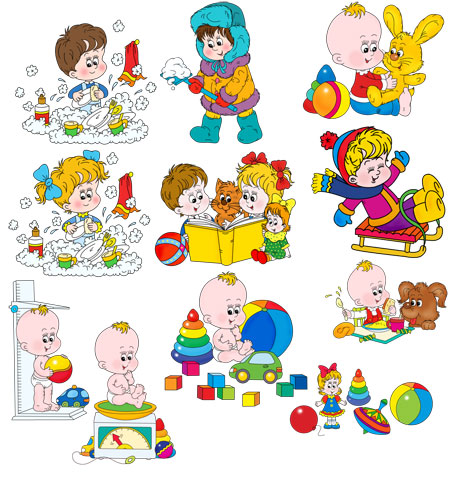 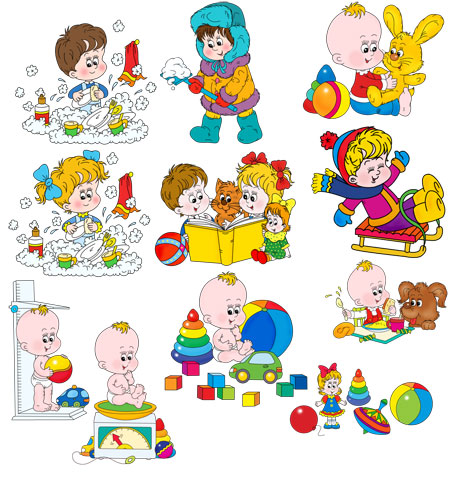 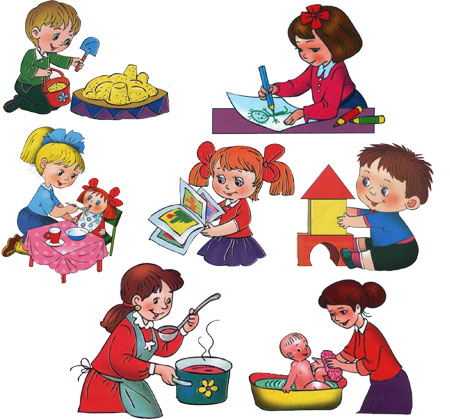 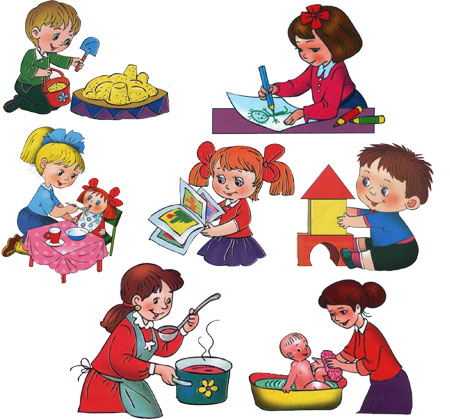 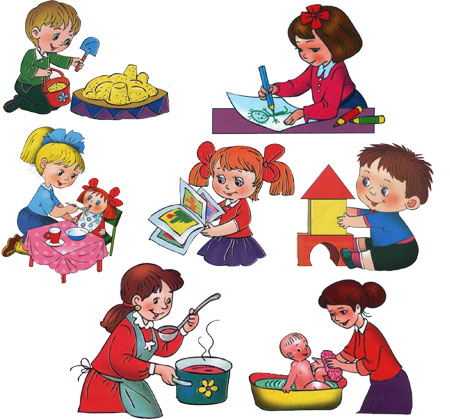